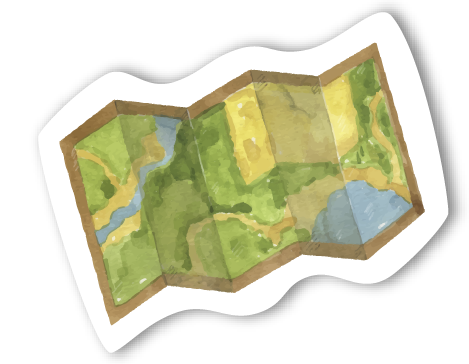 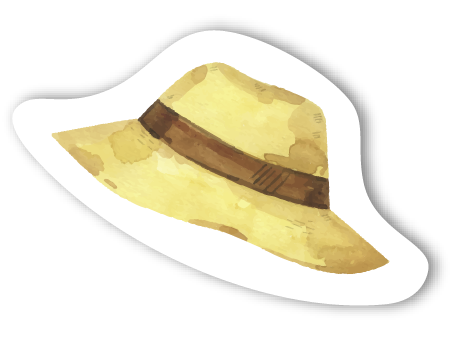 3rd Grade
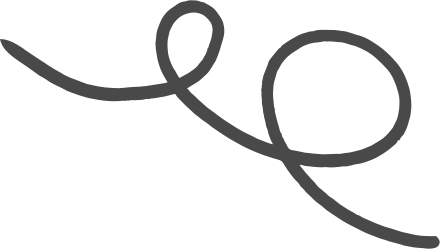 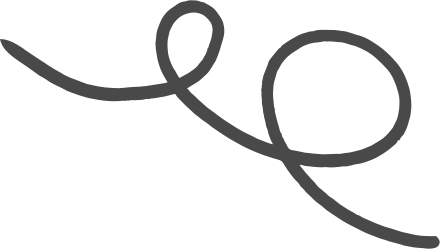 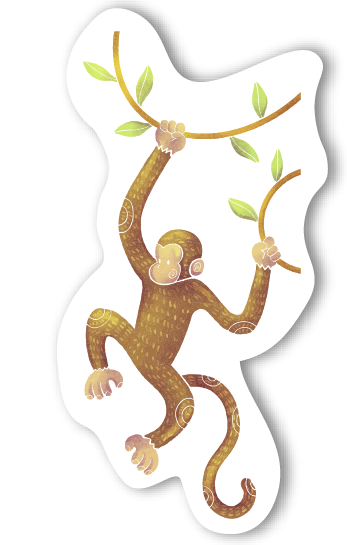 CHÀO MỪNG CÁC EM ĐẾN VỚI TIẾT HỌC
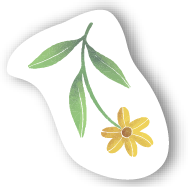 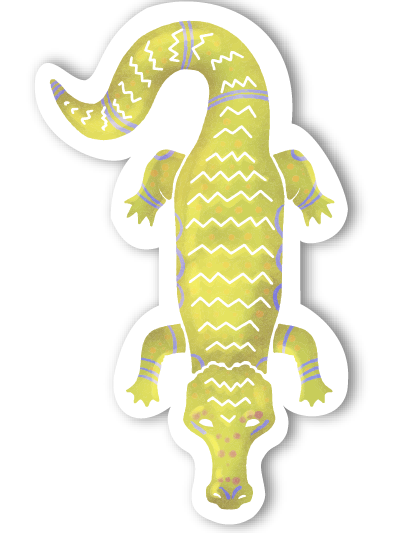 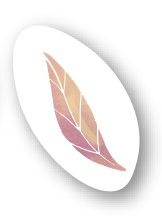 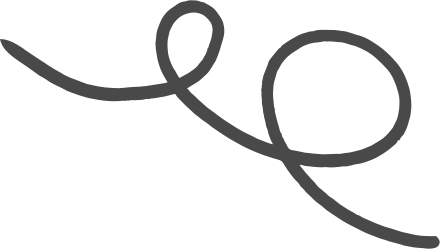 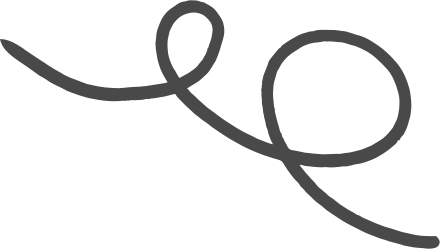 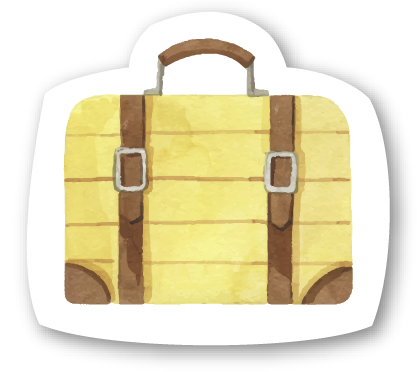 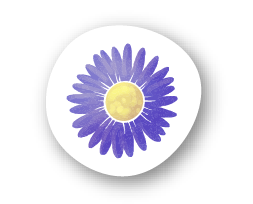 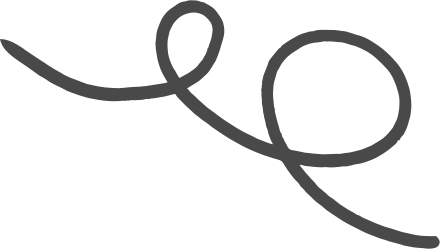 KHỞI ĐỘNG
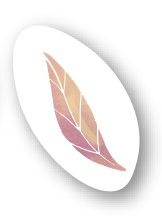 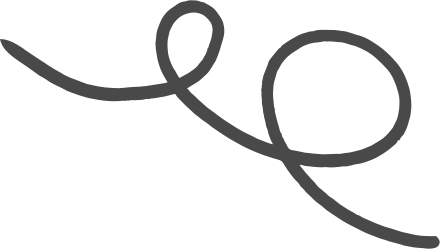 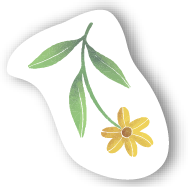 Bảng chia 2
Bảng chia 5
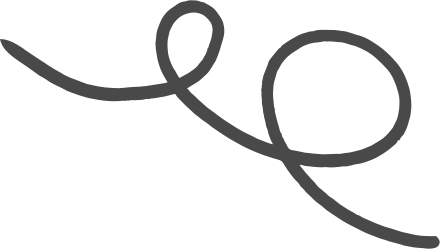 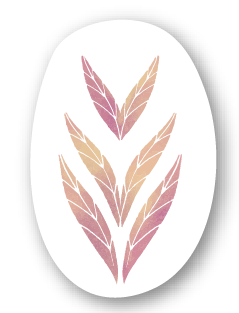 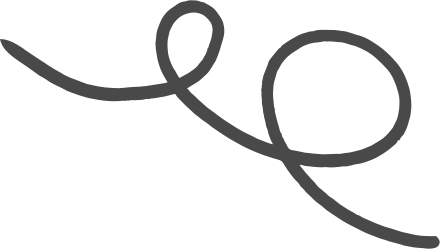 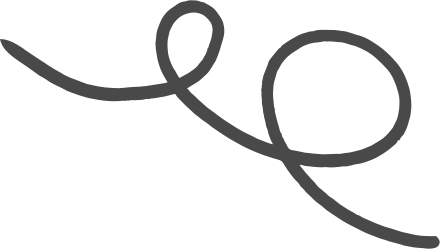 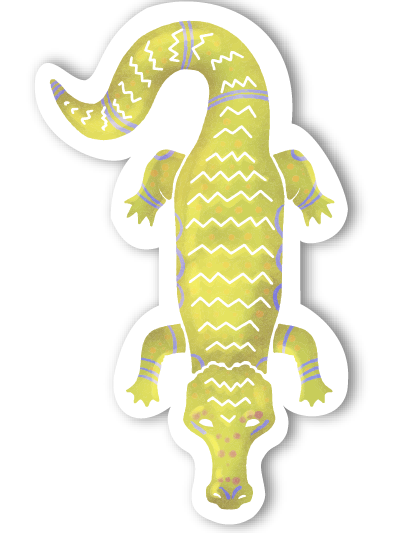 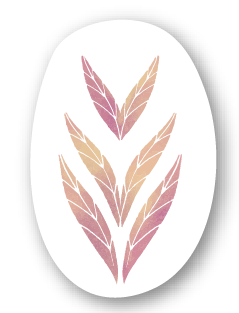 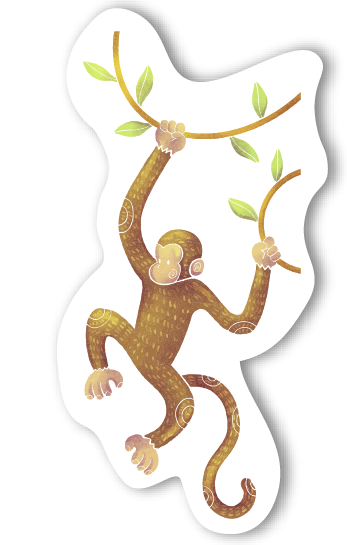 ÔN TẬP VỀ PHÉP CHIA
BẢNG CHIA 2
BẢNG CHIA 5
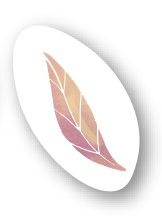 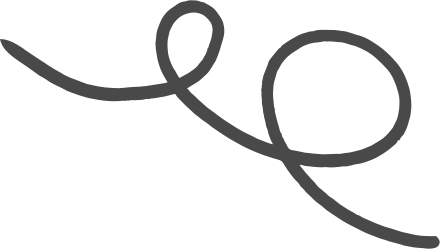 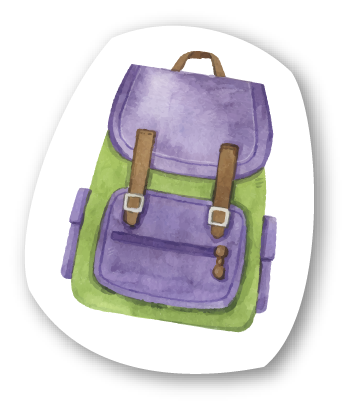 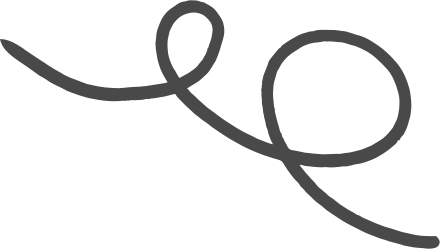 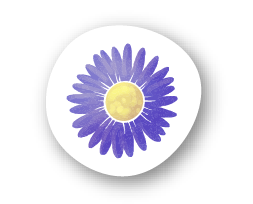 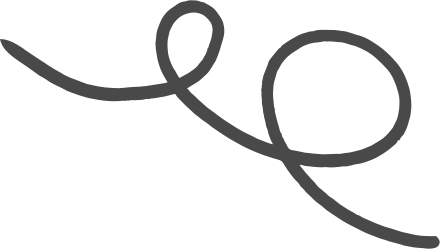 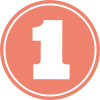 Nêu phép chia thích hợp với mỗi tranh vẽ
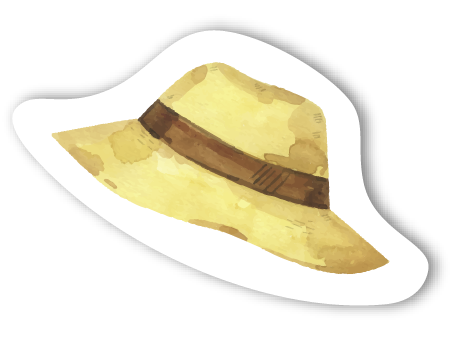 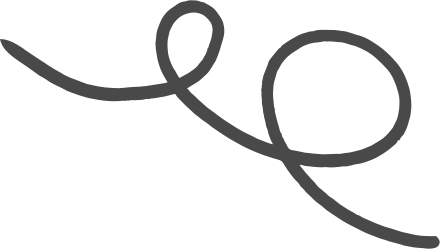 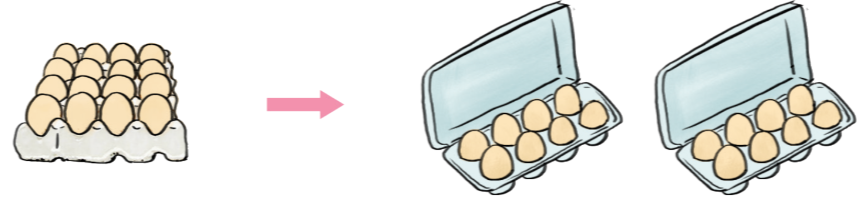 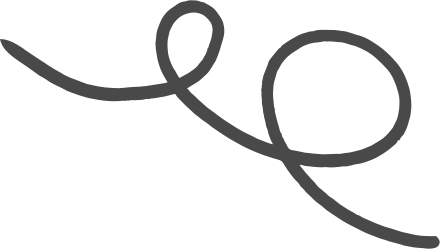 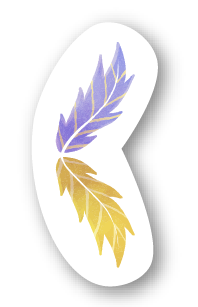 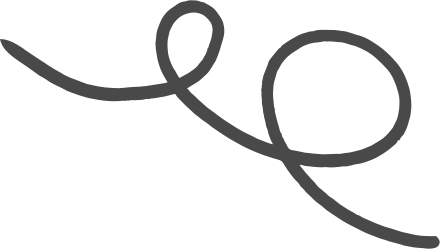 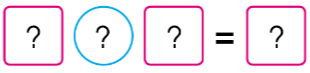 16
2
8
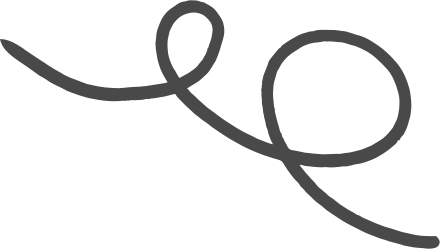 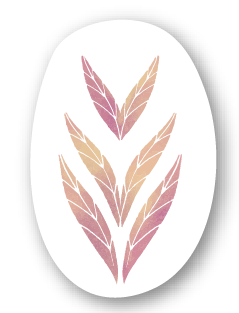 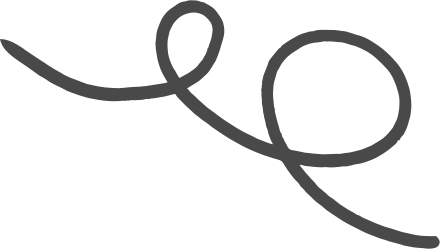 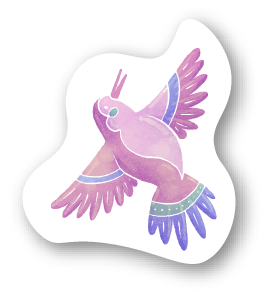 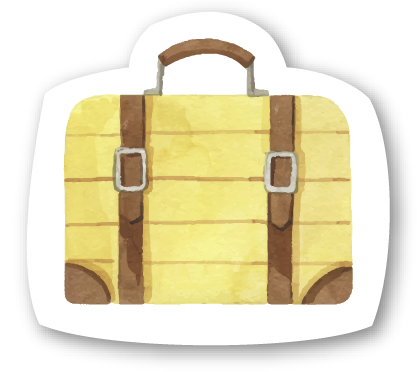 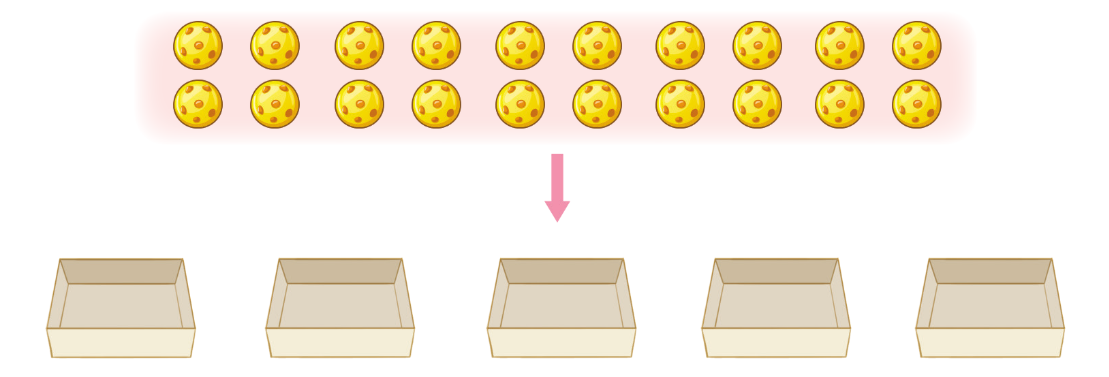 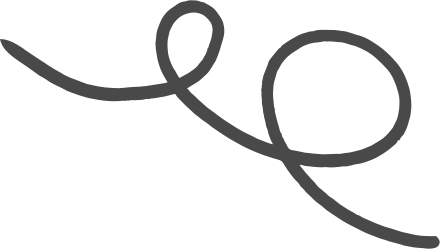 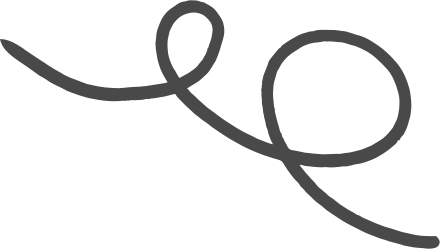 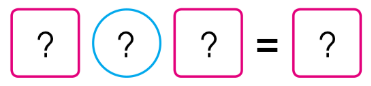 20
5
4
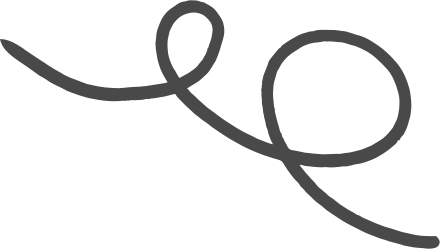 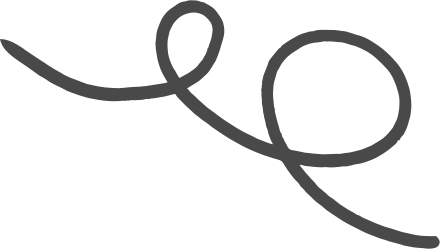 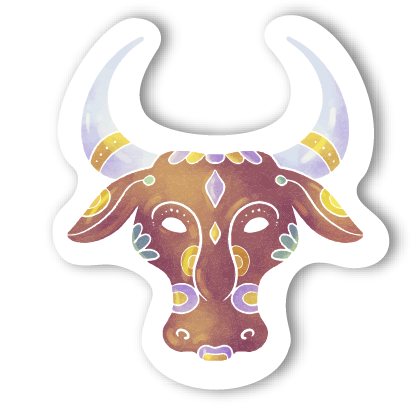 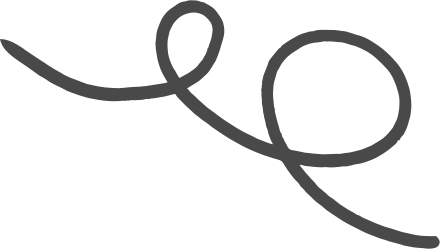 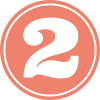 Quan sát tranh, nêu các phép tính thích hợp
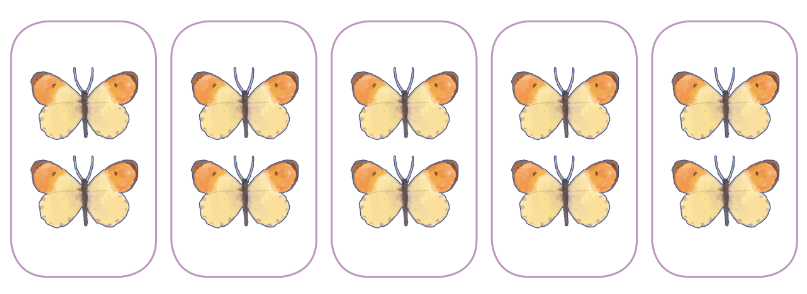 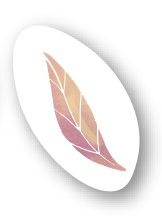 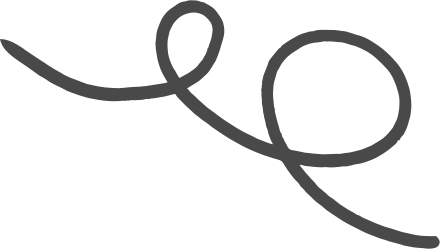 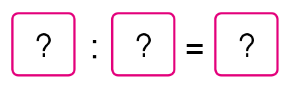 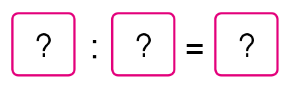 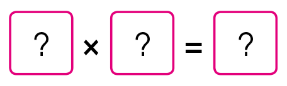 10
2
5
5
5
10
10
2
2
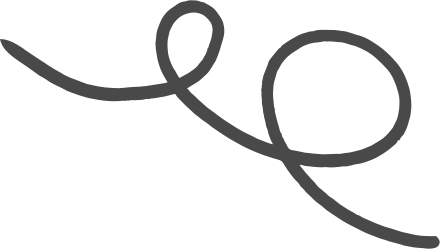 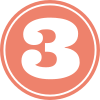 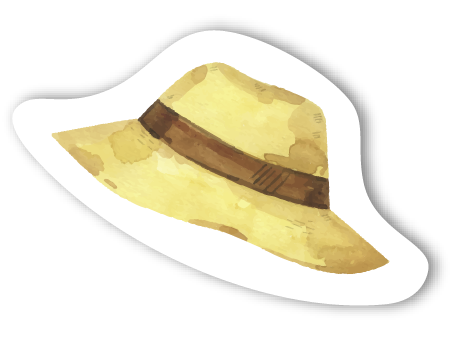 Tính nhẩm
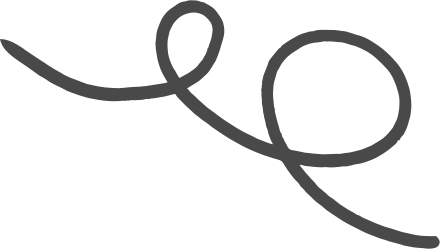 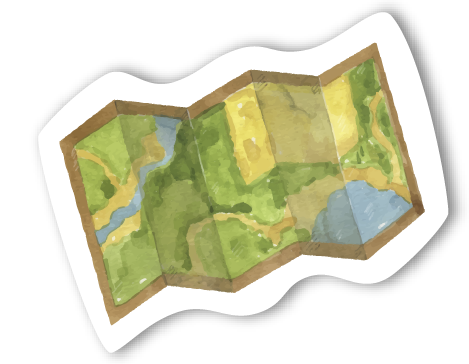 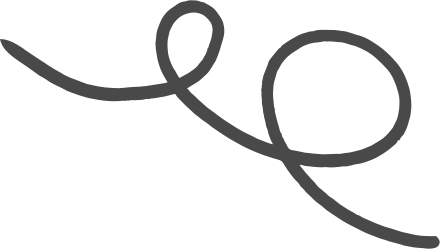 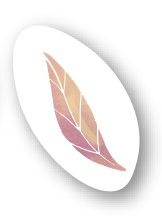 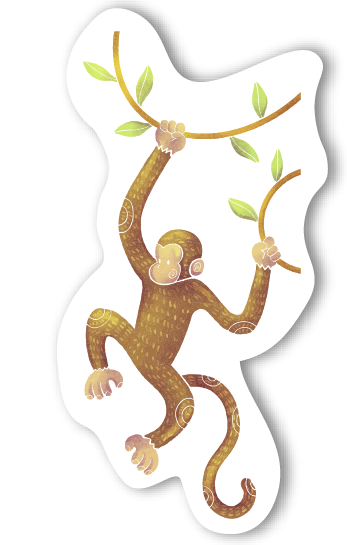 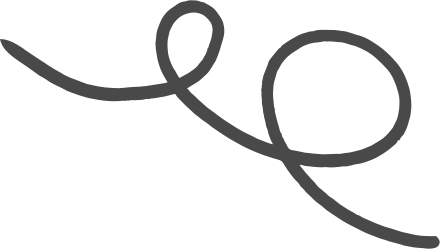 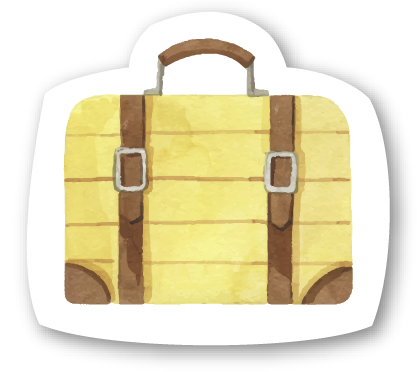 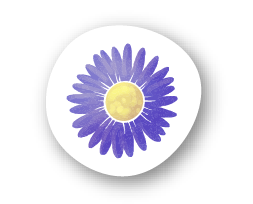 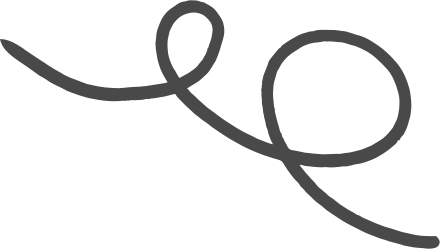 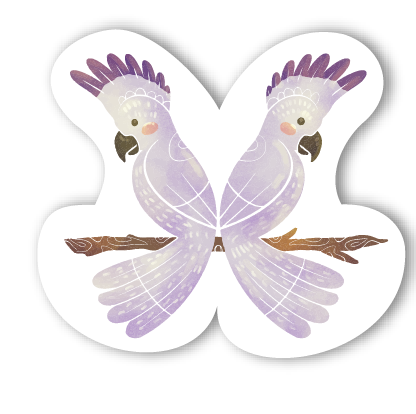 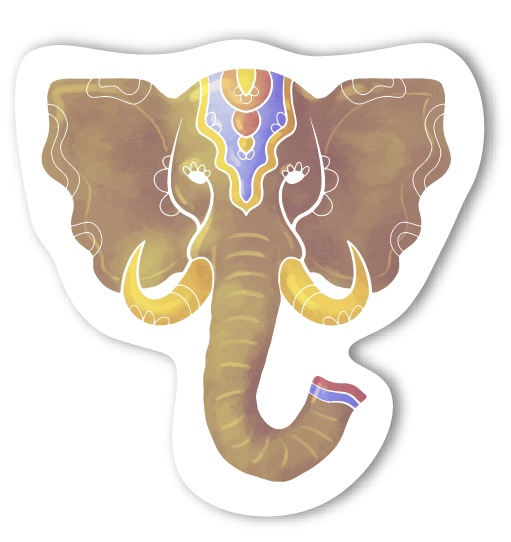 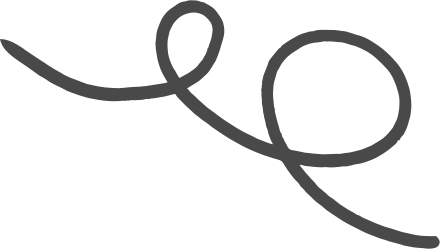 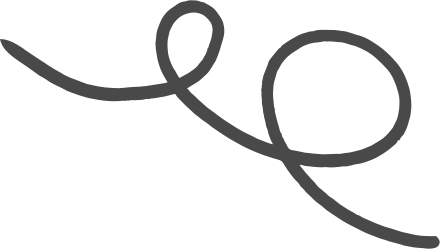 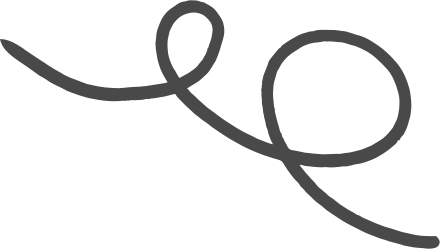 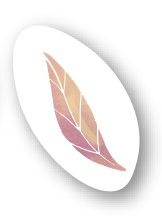 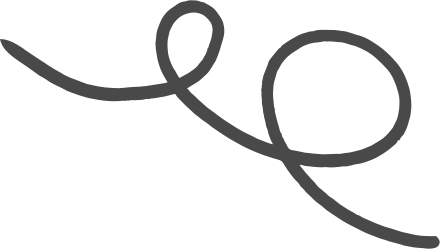 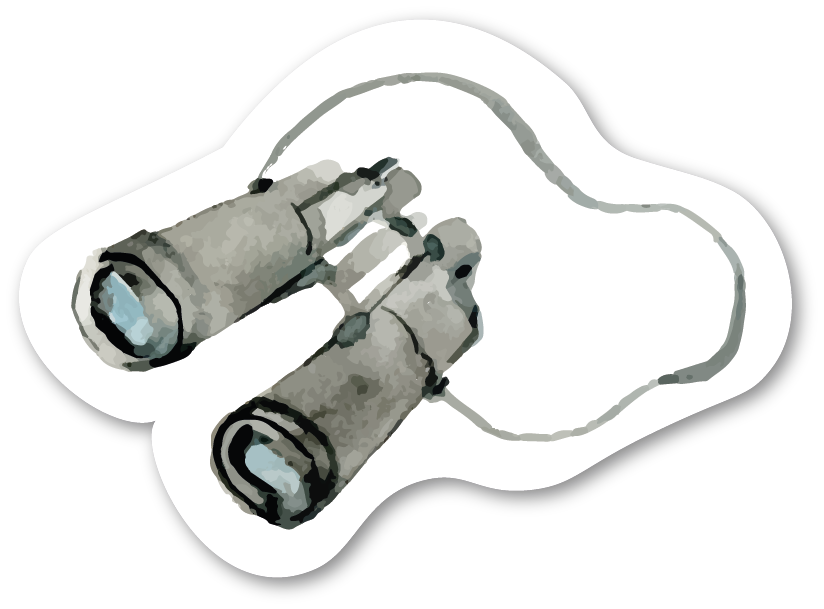 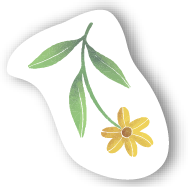 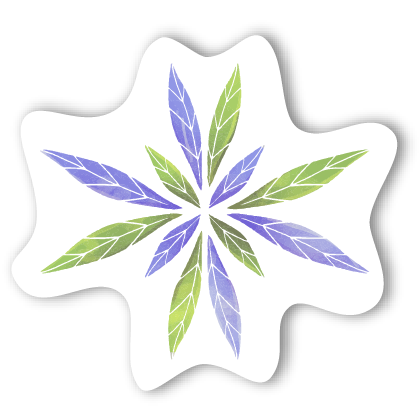 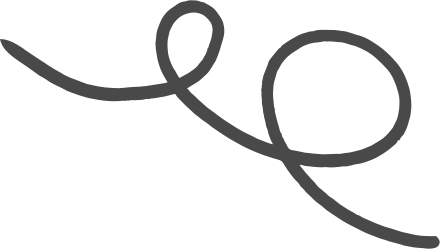 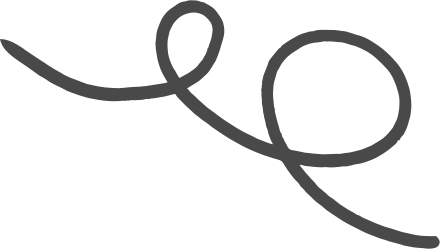 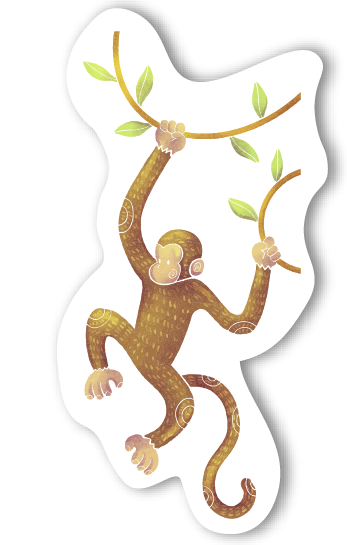 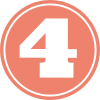 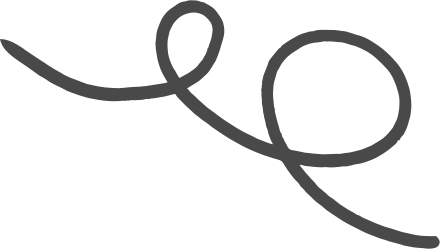 Mẫu
Mẹ làm 10 chiếc bánh, Đức giúp mẹ xếp đều vào 2 đĩa. Hỏi mỗi đĩa có mấy chiếc bánh?
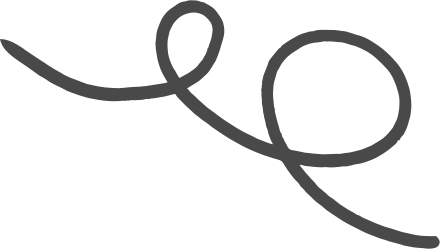 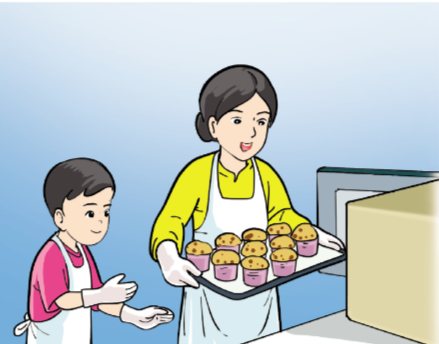 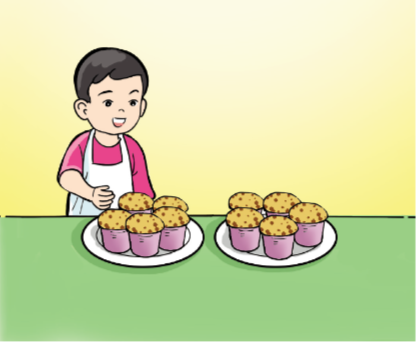 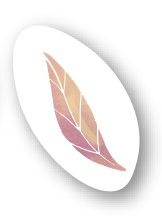 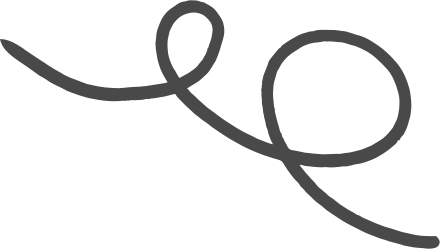 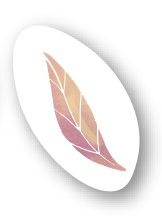 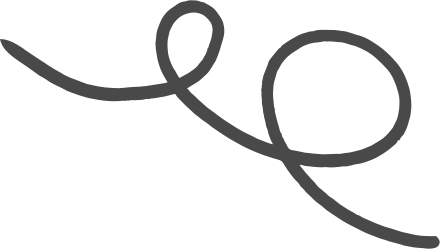 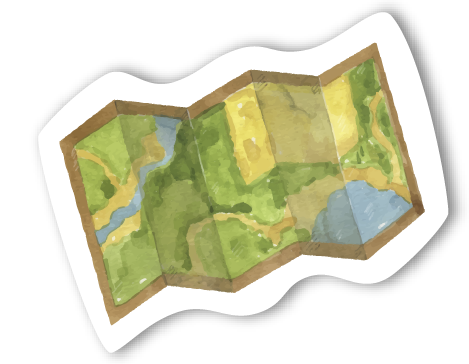 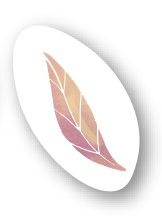 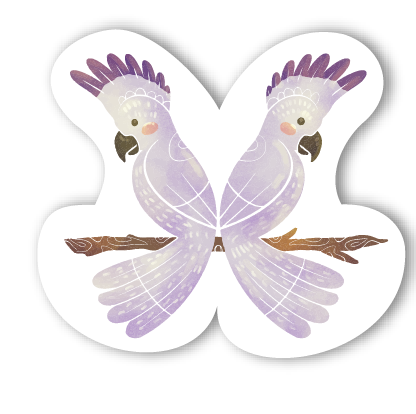 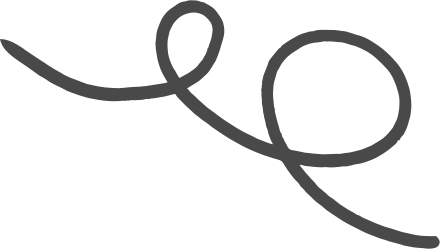 Bài giải:
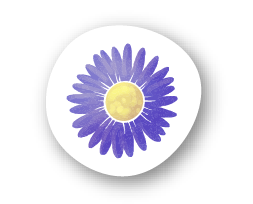 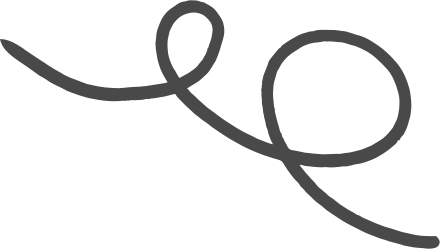 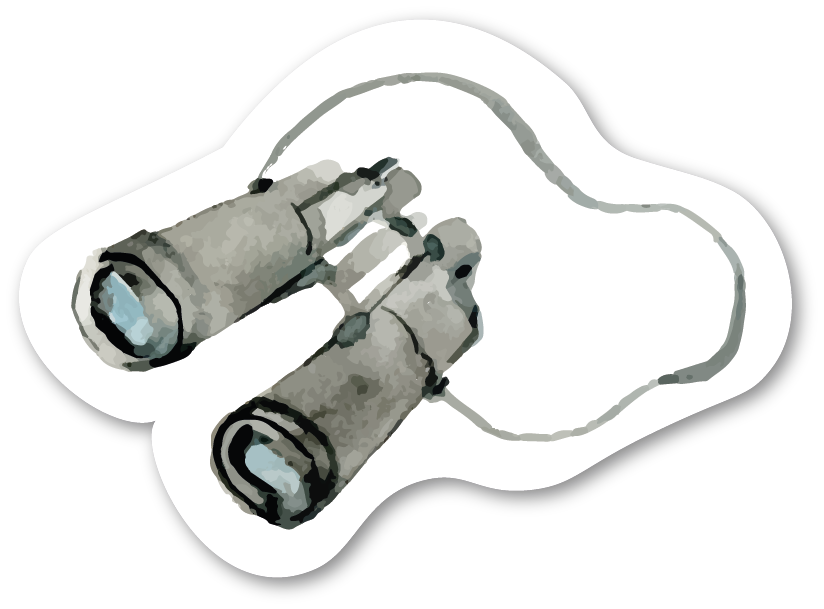 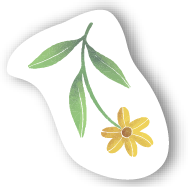 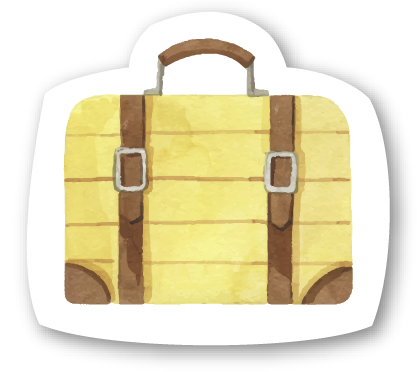 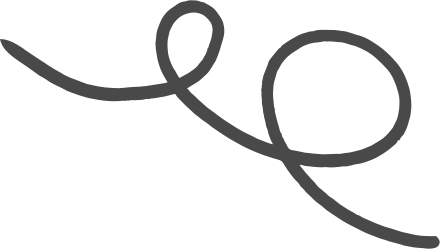 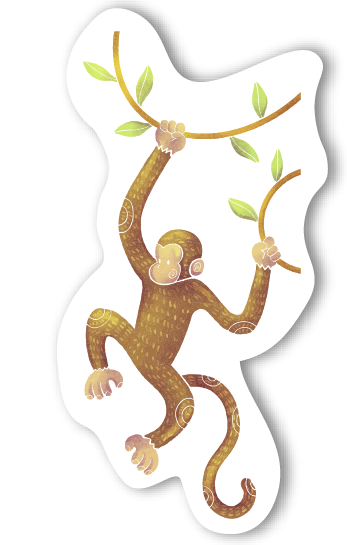 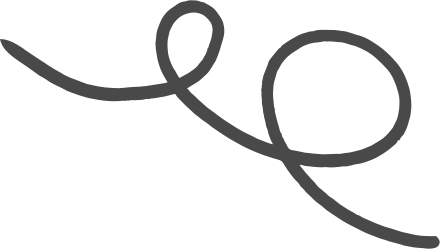 Bài toán: Đoàn tham quan có 15 người được chia thành các nhóm, mỗi nhóm có 5 người. Hỏi đoàn tham quan đó đã được chia thành mấy nhóm?
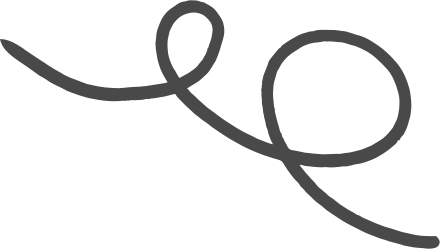 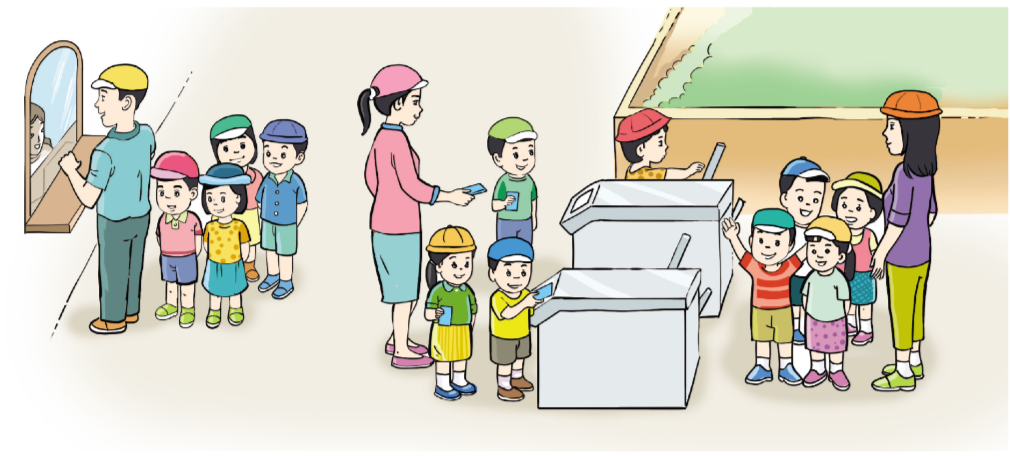 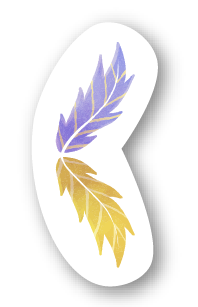 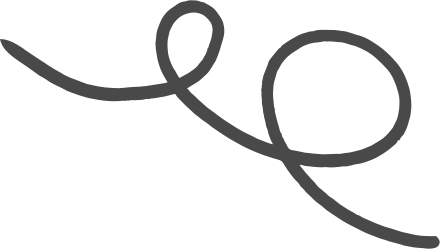 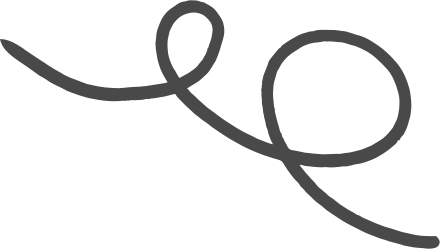 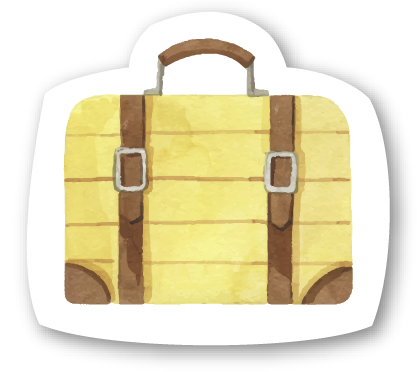 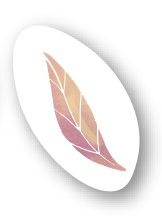 Bài toán cho ta biết điều gì?
Đoàn tham quan có 15 người chia thành 1 số nhóm,  mỗi nhóm có 5 người.
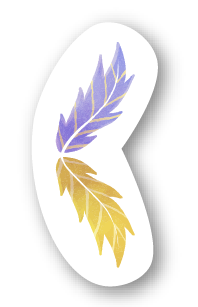 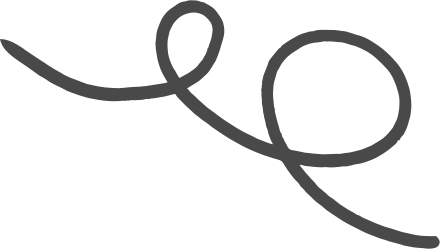 Bài toán hỏi gì?
Đoàn tham quan đó đã được chia thành mấy nhóm?
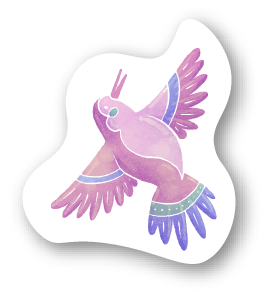 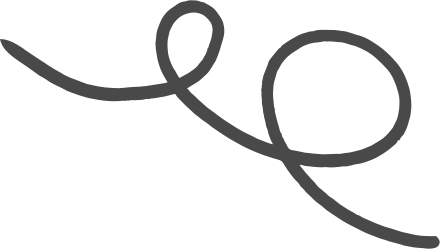 Với bài toán này ta nên thực hiện phép tính gì?
Ta thực hiện phép tính chia.
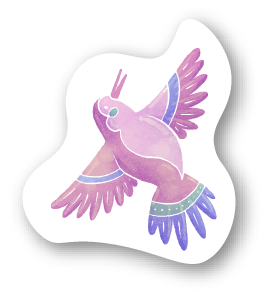 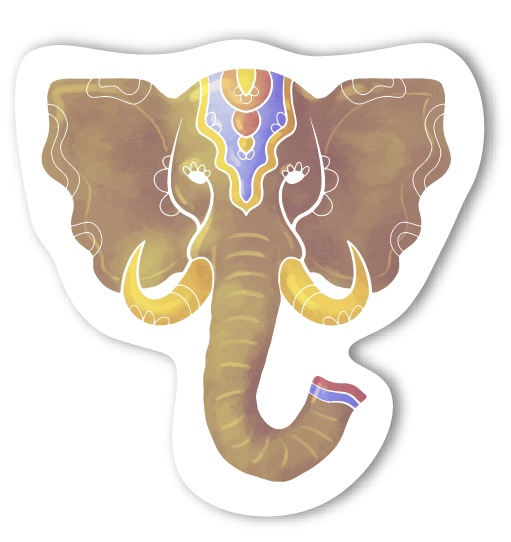 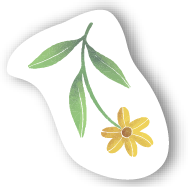 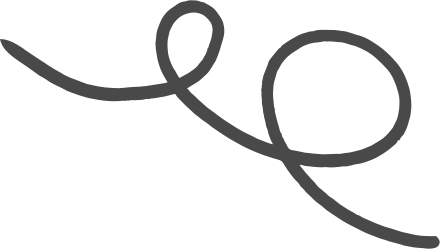 Bài giải:
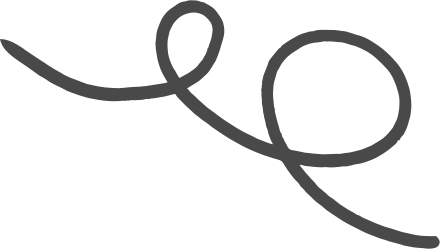 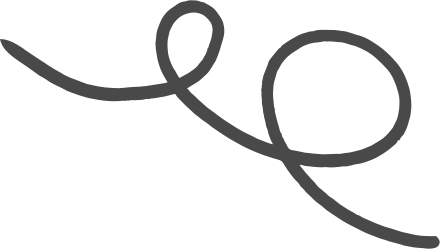 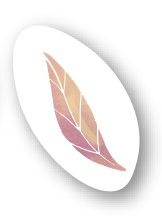 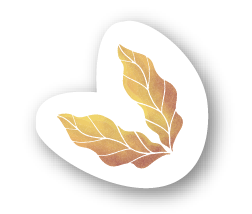 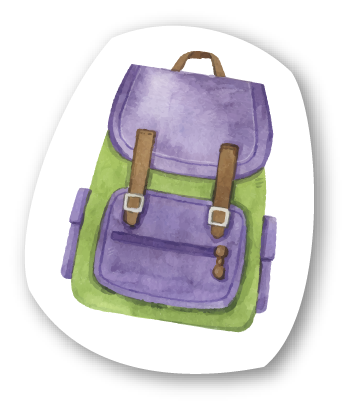 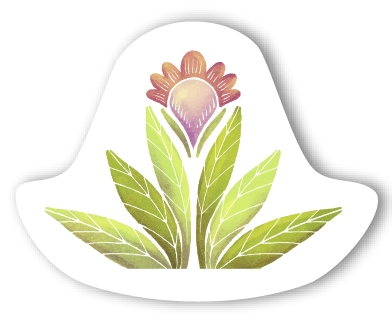 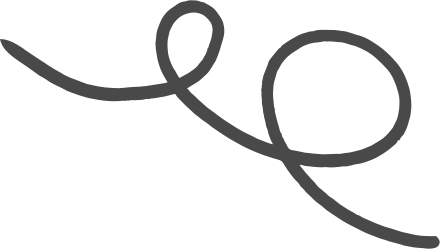 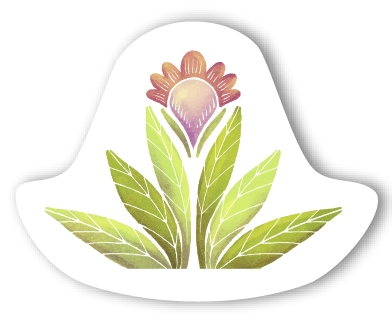 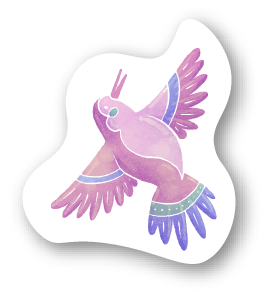 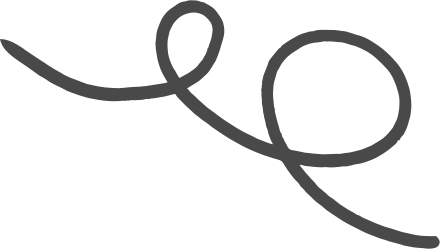 HƯỚNG DẪN VỀ NHÀ
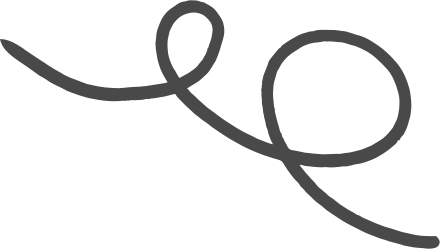 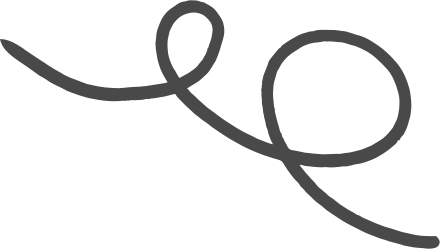 Đọc trước bài: 
Bảng chia 3
Hoàn thành bài tập trong SBT
Ôn lại kiến thức đã học
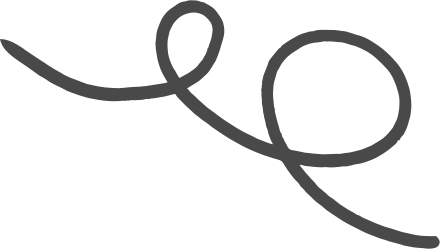 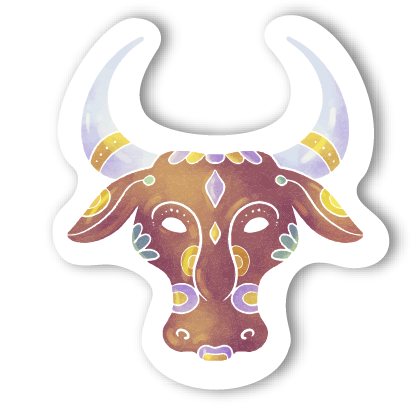 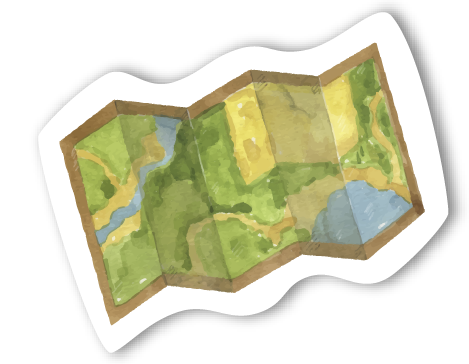 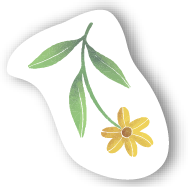 CẢM ƠN CÁC EM ĐÃ LẮNG NGHE BÀI GIẢNG
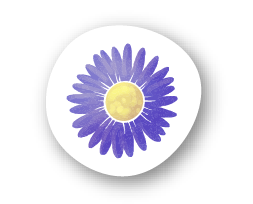 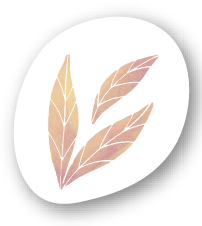 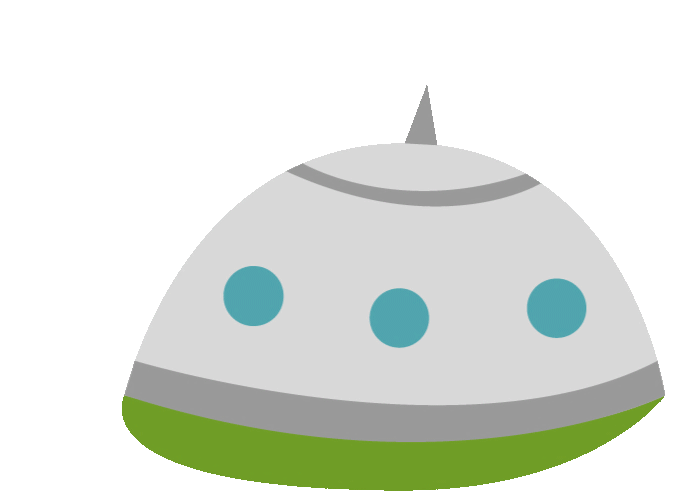 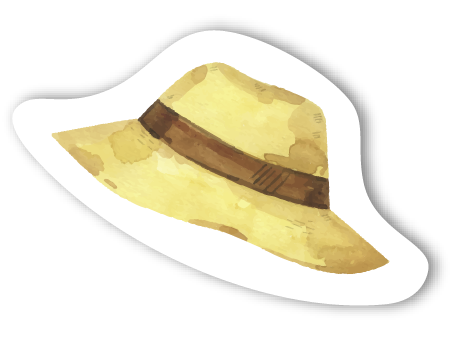